PHENIX Status
December 7, 2011
1
RPC installation
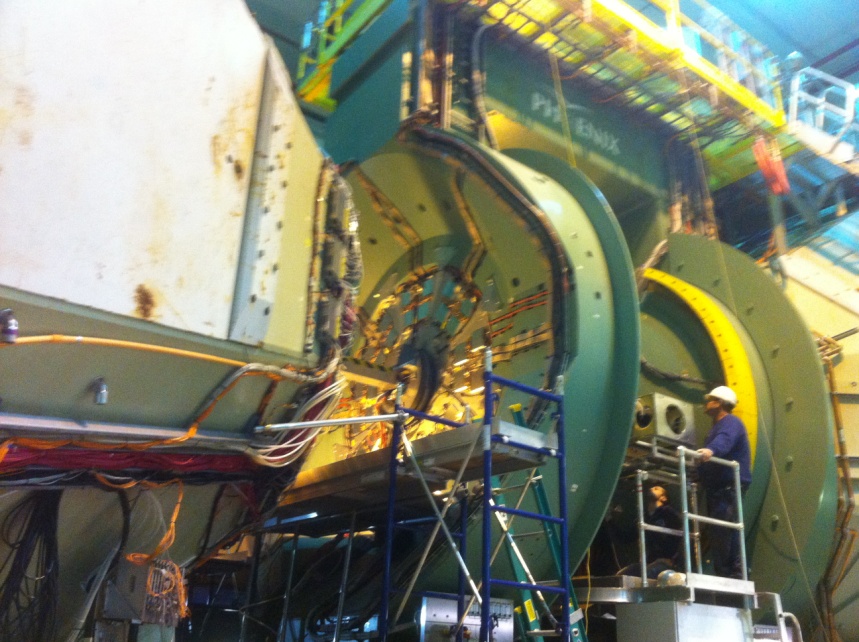 RPC1 N and S installed
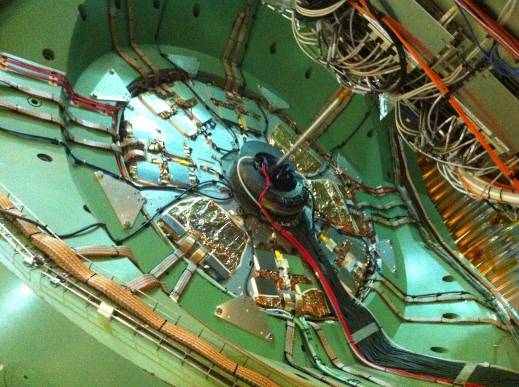 December 7, 2011
2
VTX/FVTX
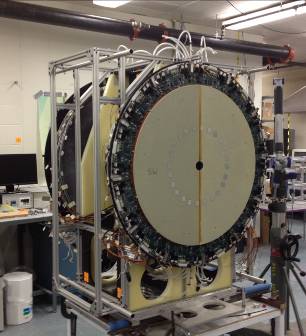 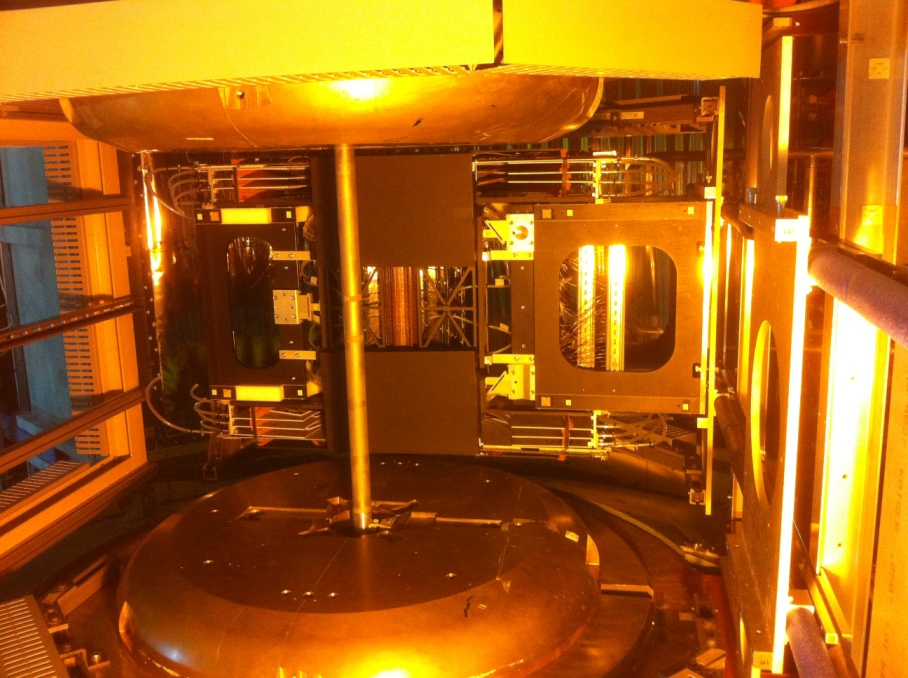 Both halves in 1008
W installed
December 7, 2011
3
Remaining work
These tasks need to be mostly serial:
VTX/FVTX cabling
Decision to install upgraded MPC electronics
East Carriage roll-in
Safety system checkout (present target: week of January 3)
December 7, 2011
4
Commissioning
FVTX obviously requires a full court press; the entire detector has not yet been read out; first possible attempt will be end of December after cabling, cooling, LV, bias, protection systems become operational
VTX needs a second commissioning period
RPC’s need time to stabilize and testing integration into the trigger, then we would like as long a period of running with cosmic rays as possible
December 7, 2011
5
Reaction to the new reality
The shortened run places a huge premium on the very limited time for collisions. We can accomplish a lot of the commissioning with cosmics
This will let us make the best use of the limited beam time in Run 12.
VTX/FVTX and RPC can both make good progress with cosmic rays
Although we are still working towards and on track for a Jan 17 cooldown, with a shorter Run 12, we would prefer to start ~1 month later and do as much commissioning as possible with cosmics
We would maintain basically the present schedule for safety system checkout so we could begin operation
December 7, 2011
6
Running priorities for PHENIX
The PHENIX Executive Council meets this Thursday to discuss the priorities for a shortened run, starting from from the PAC priorities (see next slide for reminder) and ALD guidance
We will be able to disclose our priorities by Monday (Dec 12)
December 7, 2011
7
PAC Priorities
For Run 12 the PAC recommends the following (in order of priority): 
1. 5 weeks of running with polarized proton collisions at 200 GeV. 
2. 7 weeks of running with polarized proton collisions at 500 GeV. 
3. 5 weeks of running with Cu+Au collisions at 200 GeV. 
3. 3 weeks of running with U+U collisions at 193 GeV.
December 7, 2011
8
Summary
We’re on track and working toward a Jan 17 cooldown
We can accomplish a lot of the commissioning with cosmics which will let us make the best use of the limited beam time in Run 12
Suggest 4K cooldown start Feb 14 or 21
December 7, 2011
9